Gymnasium Concept Study 2022 Update
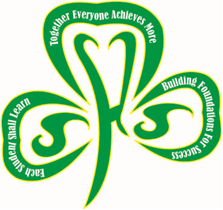 MULTI-COURT GYMNASIUM ADDITION WITH SOUTH DRIVE AND PARKING IMPROVEMENTS
June 2021 Community Forum
Now retired Supt. Dr. Jim Carlson provided an update to the district’s plans.  His updates included:
Historical perspectives of gymnasium addition plans at SHS in 1998 (LaSalle Station EAV Drop) & 2011 (Field House).
A “New Focus”: adding 18 dual academic credit courses,  1:1 student laptop initiative, re-focus on academics & The Seneca Way
New CTE elective courses like robotics, computer science, broadcast journalism, welding, graphic design
Safety improvements: SRO, security system, security monitors, social worker, access controls
HLS updates to West Campus and Main Campus, as well as HVAC improvements then and continued.
Development of the Capital Projects fund
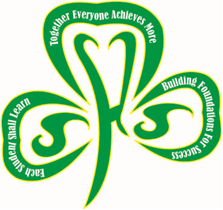 June 2021 Gymnasium Concept
Core Concepts Presented:
Multi-year concept planning with Wold Architects and Engineers
3 Phase Approach: Schematic Design (2021), Design Development (2022), Construction Documents (2022)
Shovel-ready project (bids in fall 2022, break ground in spring 2023)

Guiding Principles:
Community proud of the end product
Multi-use, beyond gym
More family friendly; eliminate early and late practices
Consolidate facilities, safety, and security
Tournament facility
Increased community access (West Campus)
Engage community in transparent fashion (process)
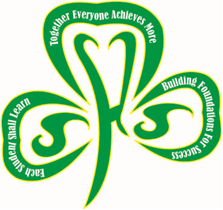 Current Gymnasium Concept
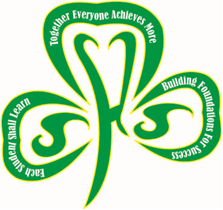 Competition court with 2 auxiliary practice/tournament/classroom courts.
Enough courts to meet program(s) needs
Simultaneous court use
No locker rooms needed
Team rooms
Coach’s office
Officials room	
Increased storage areas
Training opportunities
Outdoor Restrooms for track
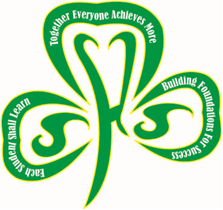 Gymnasium Concept 2022
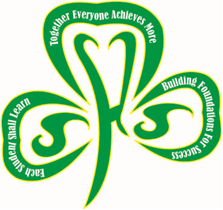 Gymnasium Concept 2022
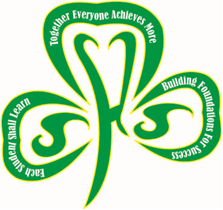 Estimated Annual Utility Costs
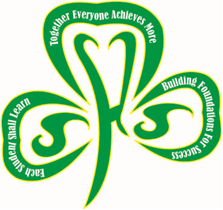 Estimate by Cornerstone Energy Group
Estimate by Seneca High School
Maintenance Costs
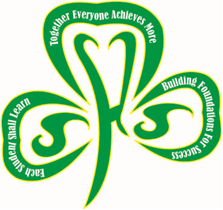 One (1) FTE based on SIPC average = $60,000


Chemicals and Paper Products Estimate = $1,800 per year
Gym Floor Refinish Estimate = $7,500 per year
Equipment Cost Estimate = $3,000 per year (Amortize over 5 Years)
Estimate by Seneca High School
Estimate by In-Site Via Schools of Illinois Public Cooperative (SIPC)
Funding
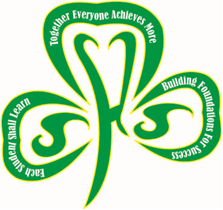 Capital Projects Fund
Balance as of 6/30/2022:  		$6.1 Million
Estimated Balance as of 6/30/2023:	$7.3 Million

No Bonds Will Be Sold
Build out over two fiscal years
A small amount may be borrowed and paid back from operating funds
The debt (loan) WILL NOT be added to the tax rate property owners pay on real estate taxes.  Property tax payers will see a DECREASE in their rates.
If necessary, payback estimated at 5 years out of operating funds (initial estimates were 1-3 years).   

Long Term Tentative Agreement with Constellation Energy (formerly known as Exelon).
Updated Revenue Estimates
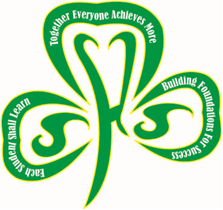 Property Tax History for Seneca Township High School District 160:
Prior to Dr. Carlson’s Tenure – a fluctuating EAV & Tax Rate of 1.74-1.83
Levy Years 2012-2019 – consistent 1.79838 each year
Levy Years 2020-2021 – consistent 1.74838 each year
Levy Year 2022 - 


New Constellation Energy Agreement’s Property Tax Revenue Impacts.
Inflation & Interest Rates
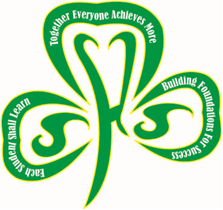 Due to the current economic climate, preliminary estimates have risen.  The district has taken several steps to increase “value engineering” to lower the final construction costs.


1. Purchase of products separate from construction budget.
2. Movement of HVAC mechanicals from penthouse mezzanine (inside) to rooftop.
3. Product changes to flashing on exterior design.
4. Investigating retention pond opportunities
Estimated Costs
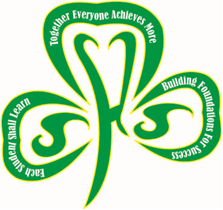 * Updated 

Construction Cost Budget: 
28,000 square feet @ $475/sf (includes 5% design contingency)          $13,253,719

Soft Cost Budget: 
Fees, Testing, and Printing $ 899,262 
Furnishings, Fixtures, and Equipment $ 250,000 
Construction Contingency (6%) $ 795,223 
Soft Cost Subtotal $ 1,861,168
District Pre-purchases: $500,000
Fees paid thus far: $290,000

Overall Project Cost Budget $14,614,887
Estimate from Wold Architects and Engineers
Then (2021) vs. Now (2022) – What has changed?
June 2021
August 2022
1. We will not build the gym until we have an agreement with Exelon.


2. We will NOT issue property taxable bonds to pay the debt.

3. Your tax rate has been stable for 9 years at $1.79838 and $1.74838.  

4. Gym Debt Cert. Payback – 3 years.

5. Gym Costs - $10.8 Million.

6. We will have saved over half of the project costs and feel confident in our ability to pay for this needed addition.
1. We have a tentative 5 year agreement with Constellation Energy (Exelon) that adds revenue to our Operating Funds.

2. We are NOT issuing bonds, but will borrow a small debt certificate to pay out of operations.

3. You can expect your property tax rate to DECLINE next year.

4. Gym Debt Cert. payback – 5 years.

5. Gym costs have risen due to inflation and interest rates currently.

6. We HAVE saved over half of the project costs and feel confident in our ability to pay for this needed addition.
Next Steps
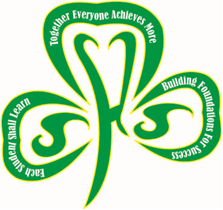 Community Forum: Questions and Input
Finalize Tentative Tax Agreement with Constellation Energy (September 2022)

Construction Documents & Milestone Schedule:
Bid Documents October 2022
Break Ground Spring 2023
Occupancy Summer 2024, prior to the Fall 2024 school year beginning.
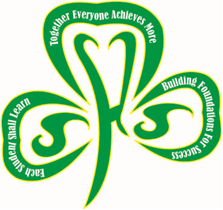 QuestionsorComments